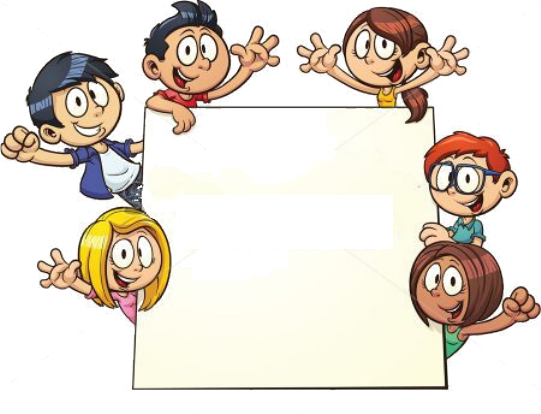 Смеха деци
Драган Лукић
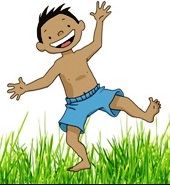 И смеха.смеха,и смеха деци!
Смешан облак небом нек плови, 
     учитељ нек прича смешне приче,

смешни нека су брци у чиче,

и нек су смешни дечји снови.
И смеха.смеха,и смеха деци!
Весела песма неку децу буди,
и нек се весело у кревет оде,
весело само – ко жубор воде,
па ће порасти весели људи.
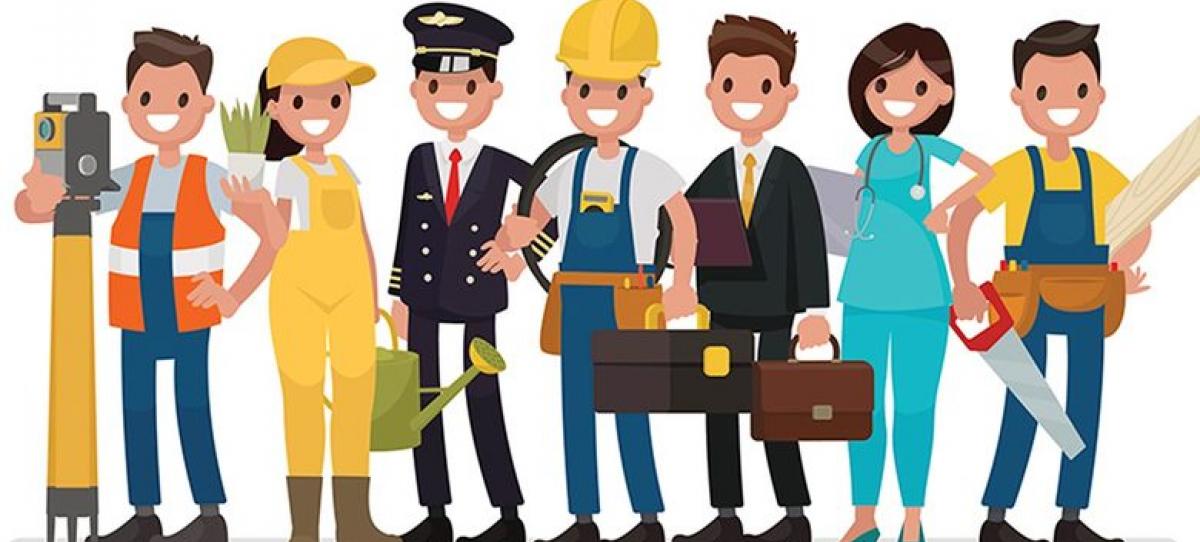 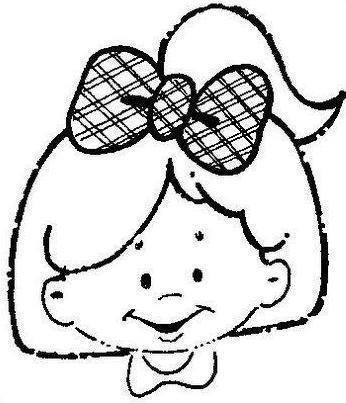 Па зато,смеха,и смеха деци!
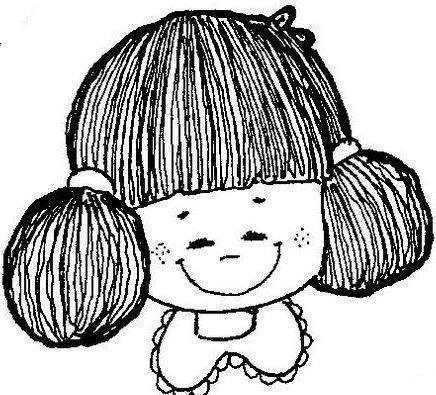 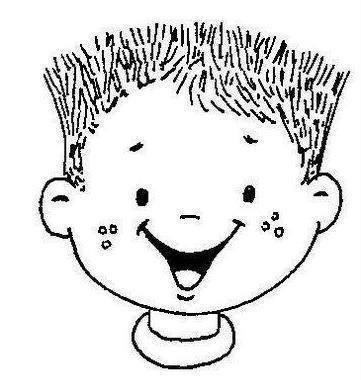 Задатак

Прочитај и препиши песмицу.

Ко треба да прича смешне приче?

Да ли деца треба да сањају смешне снове?

Сваког јутра треба да се будимо уз _____________________.

Порашћемо у веселе људе ако се више __________________.